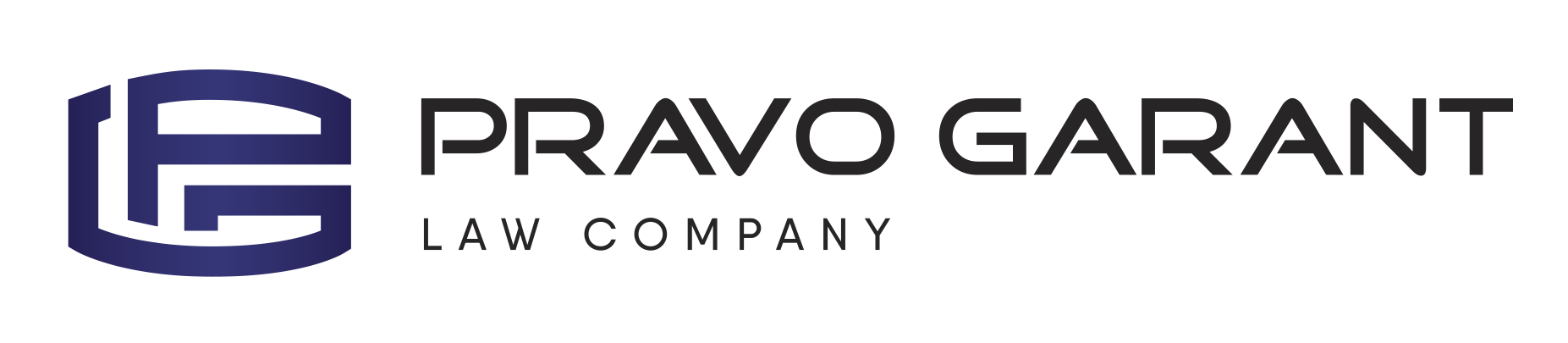 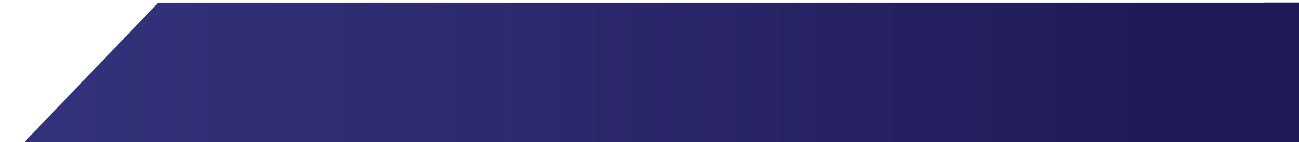 УРОВНИ И ИНСТРУМЕНТЫ ИЗМЕРЕНИЯ ЭФФЕКТИВНОСТИ (KPI) ЮРФИРМЫ И ЮРИСТОВ
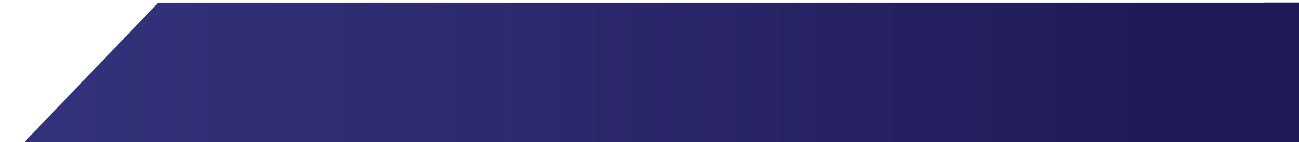 www.pravogarant.com.ua
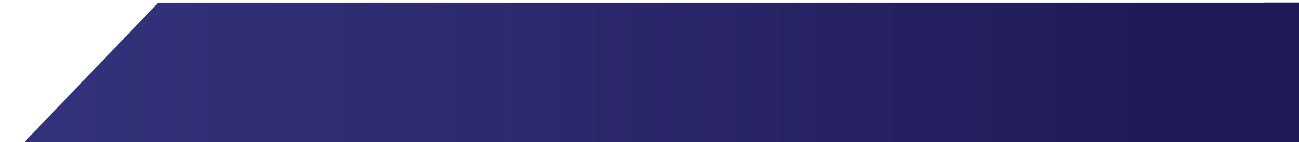 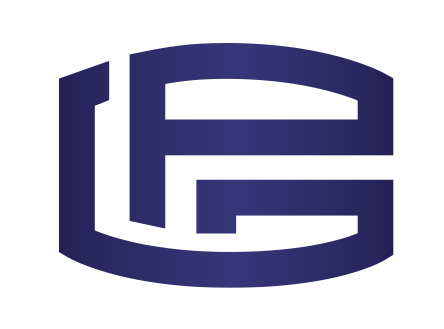 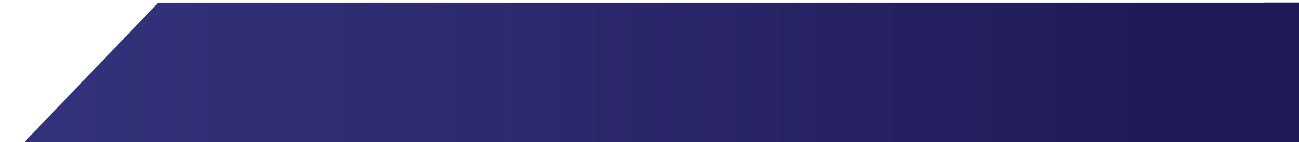 KEY PERFORMANCE INDICATORS
ОПРЕДЕЛЕНИЕ
KEY PERFORMANCE INDICATORS — числовые показатели деятельности предприятия и система оценки, помогающая компании определить достижение стратегических и текущих целей.
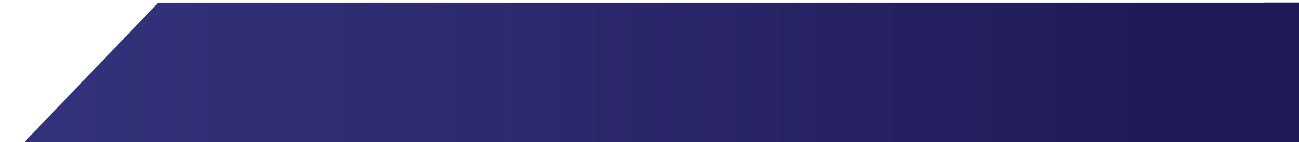 www.pravogarant.com.ua
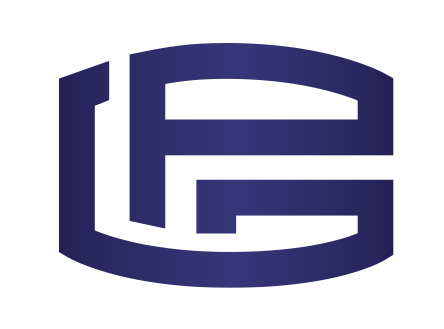 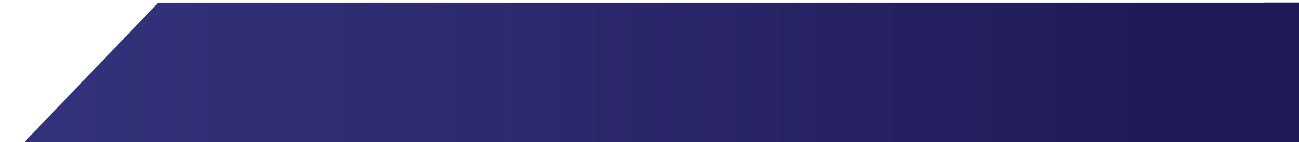 KEY PERFORMANCE INDICATORS
МЕСТО СИСТЕМЫ KPI В СТРУКТУРЕ БИЗНЕС-ПРОЦЕССОВ
Измерение
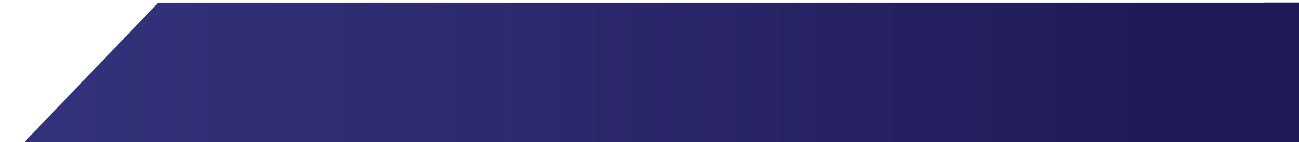 www.pravogarant.com.ua
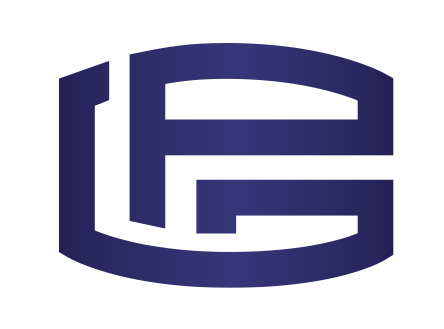 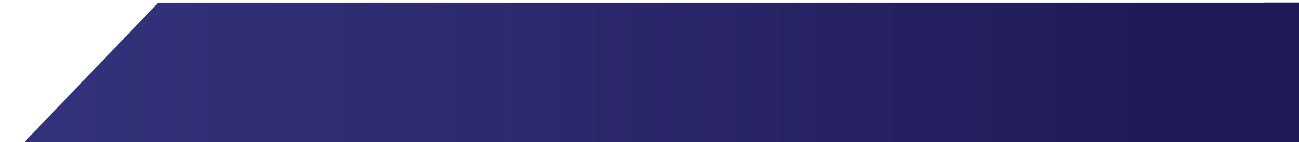 KEY PERFORMANCE INDICATORS
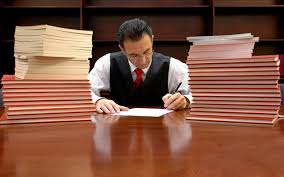 Можно ли оценить эффективность работы юристов?
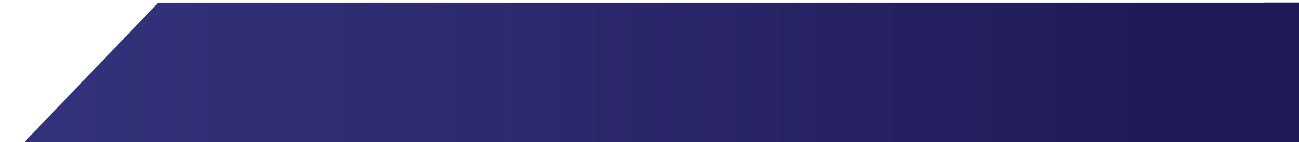 www.pravogarant.com.ua
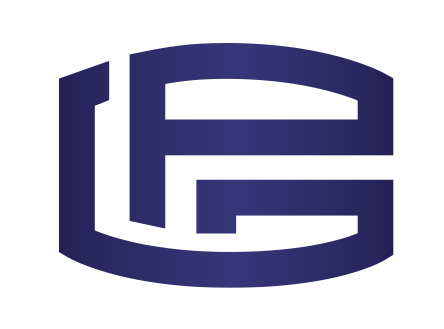 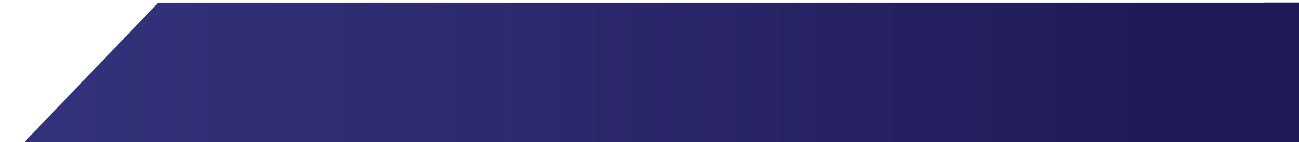 KEY PERFORMANCE INDICATORS
УРОВНИ ИЗМЕРЕНИЯ KPI
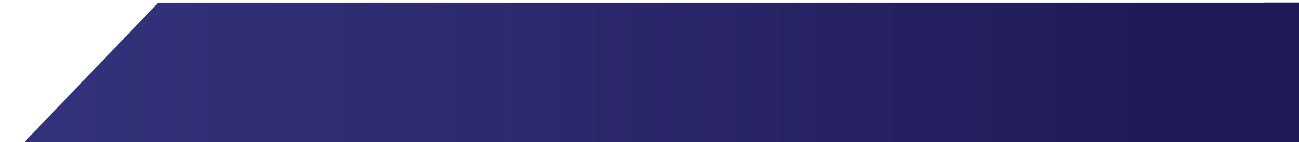 www.pravogarant.com.ua
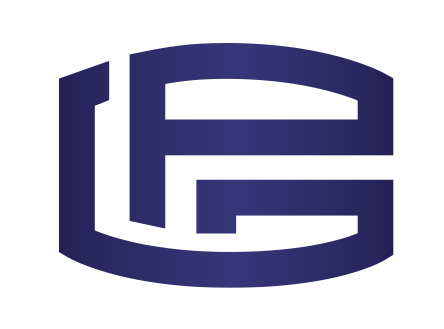 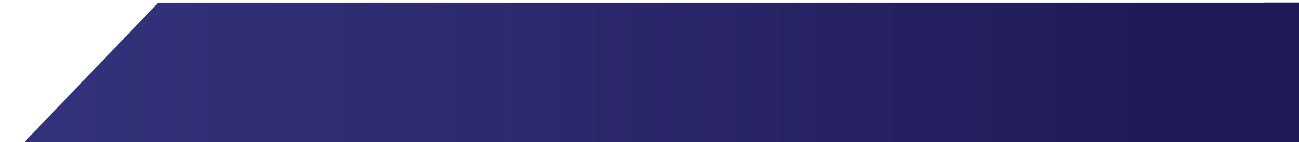 KEY PERFORMANCE INDICATORS
ЦЕЛЬ KPI
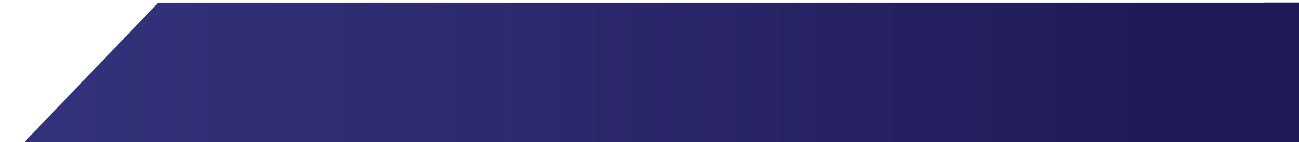 www.pravogarant.com.ua
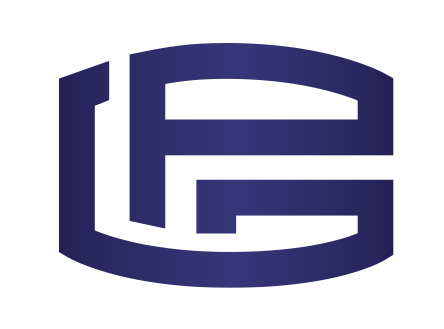 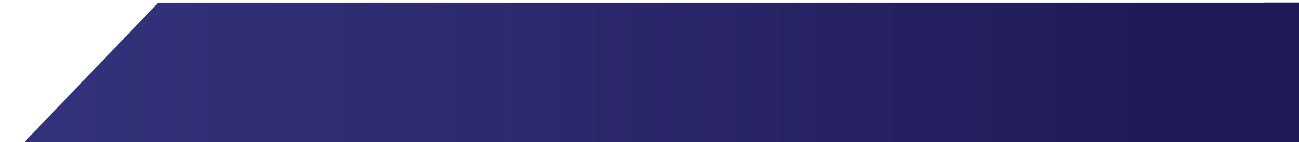 KEY PERFORMANCE INDICATORS
ИНСТРУМЕНТЫ ИЗМЕРЕНИЯ KPI
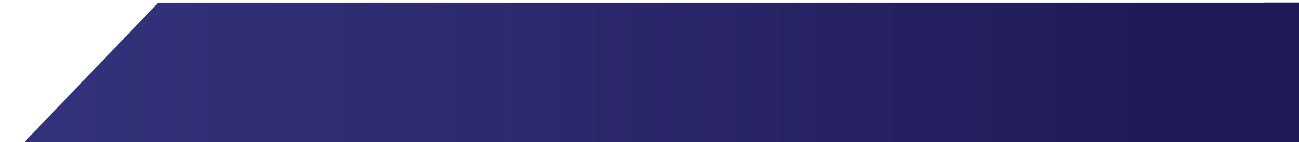 www.pravogarant.com.ua
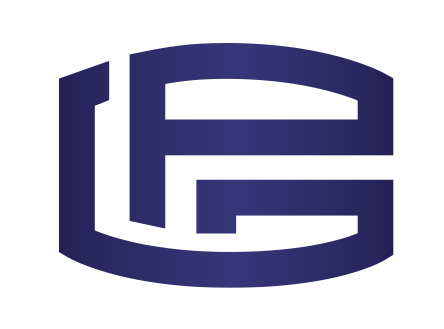 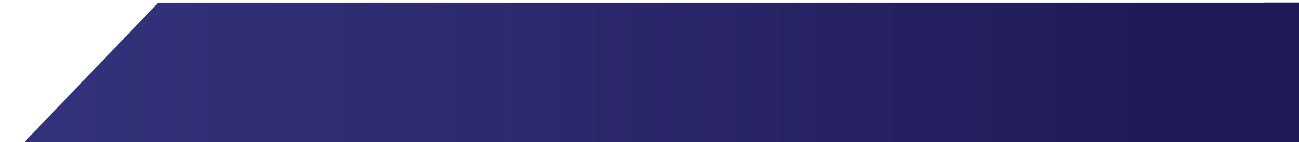 KEY PERFORMANCE INDICATORS
ПРИНЦИПЫ ВНЕДРЕНИЯ KPI
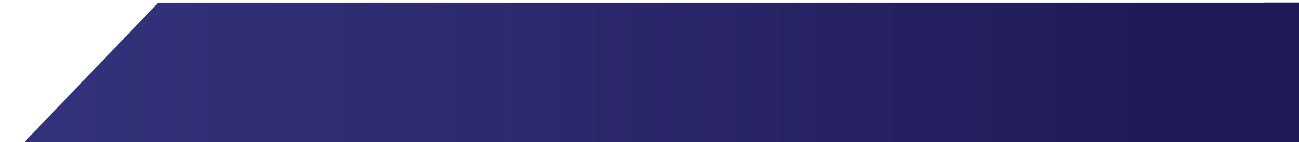 www.pravogarant.com.ua
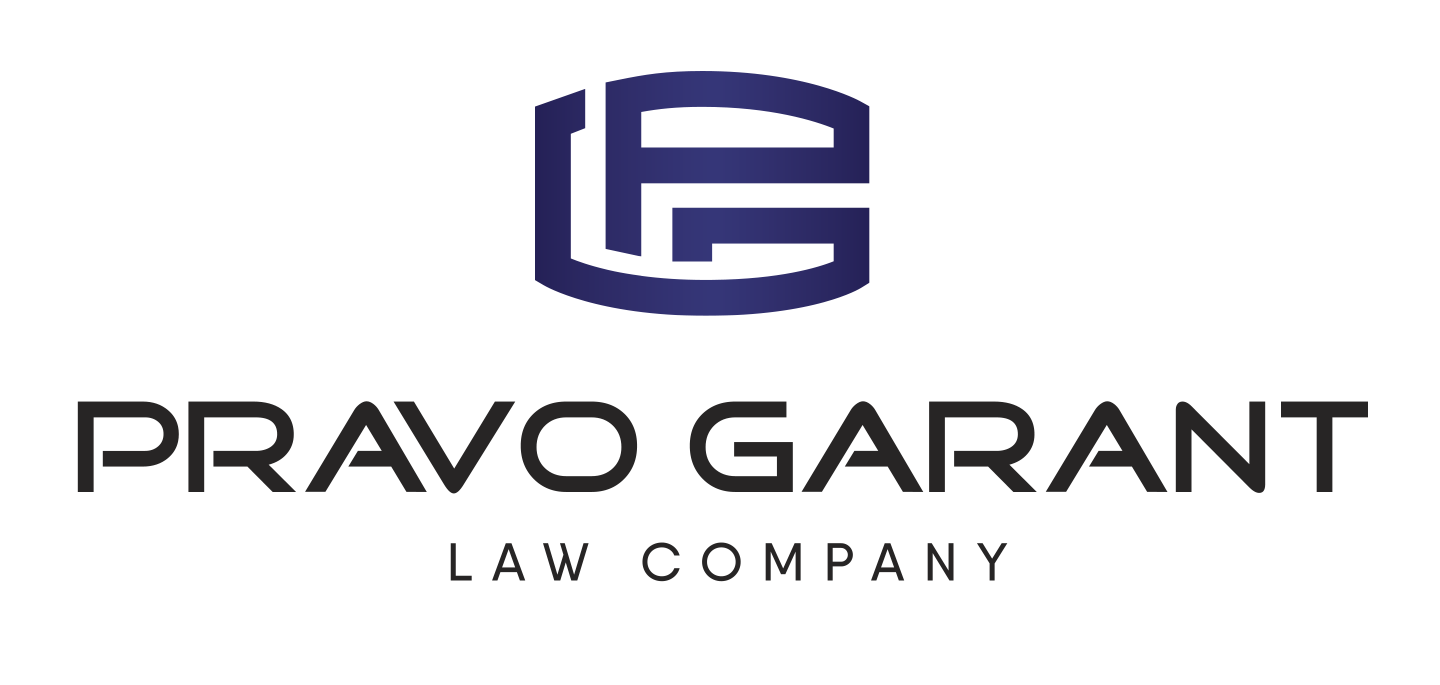 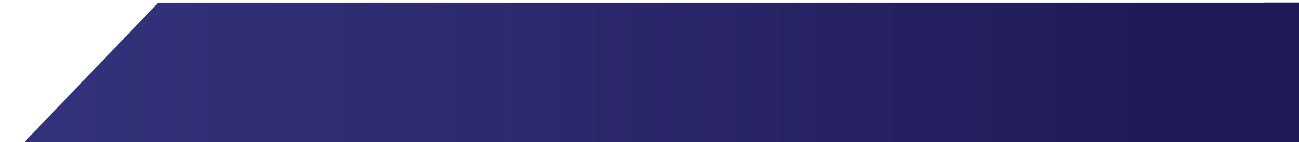 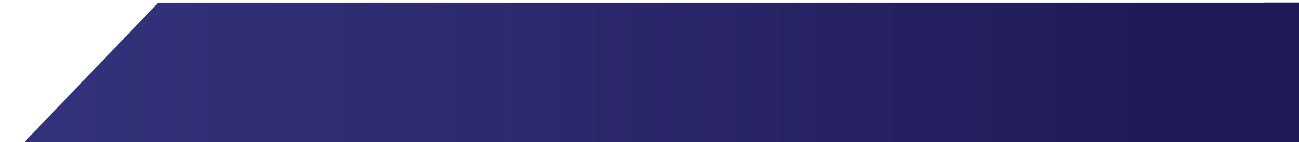 СПАСИБО ЗА ВНИМАНИЕ!
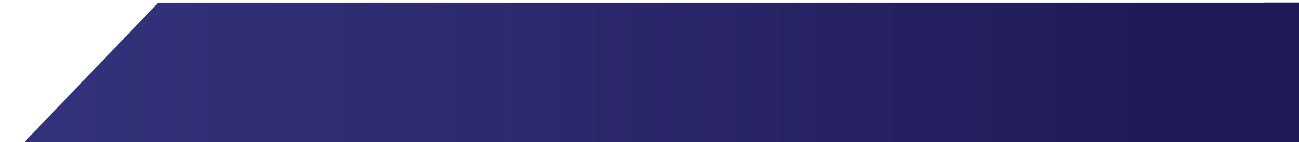 www.pravogarant.com.ua